Retail Market Design Update
Suzanne Hudson, RMDS
RMDS Website
The RMDS team have been working in the background on a new RMDS website due to go live mid July. 
There will be no changes to the existing URL rmdservice.com
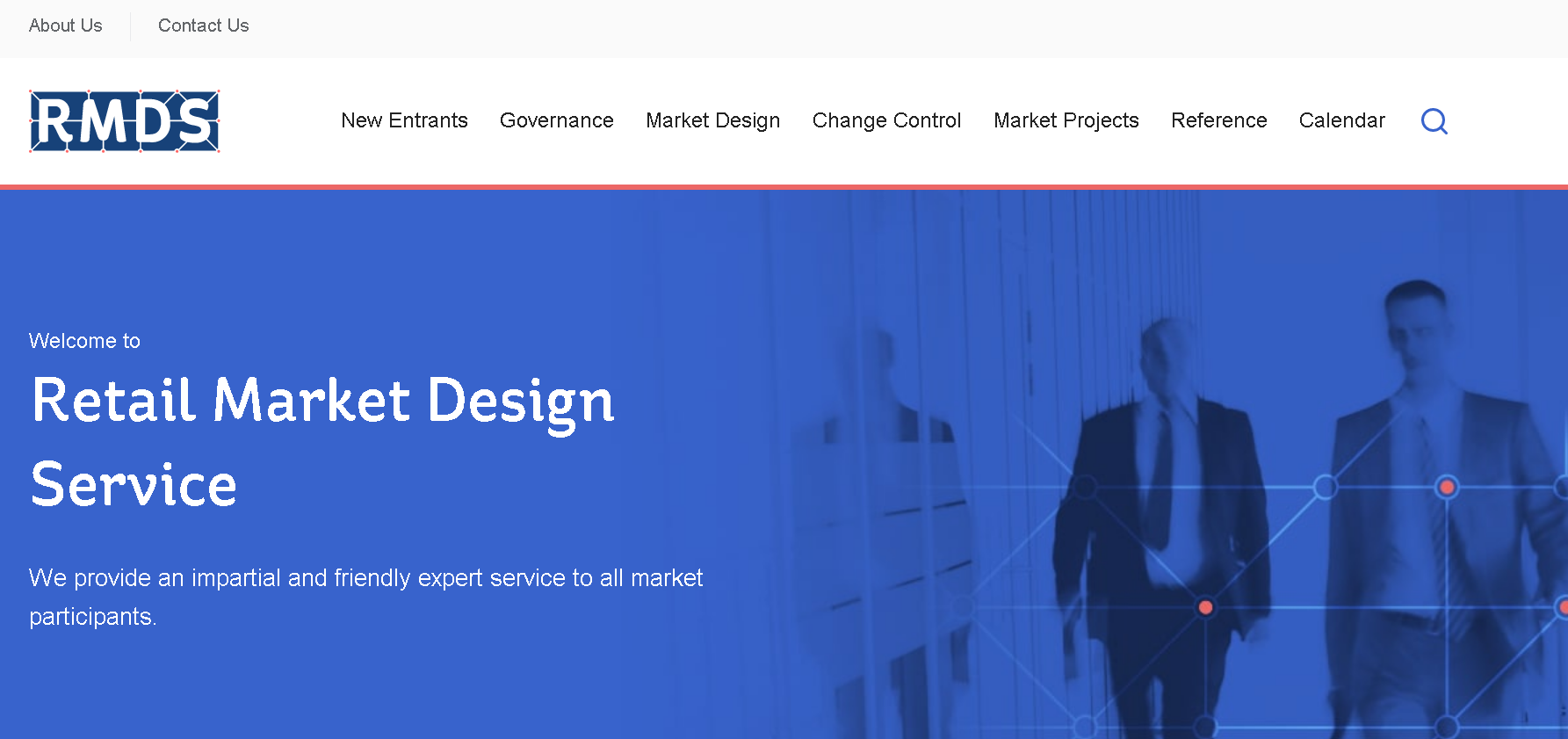 Upcoming Outages
There are no further outages scheduled for June
Thank You